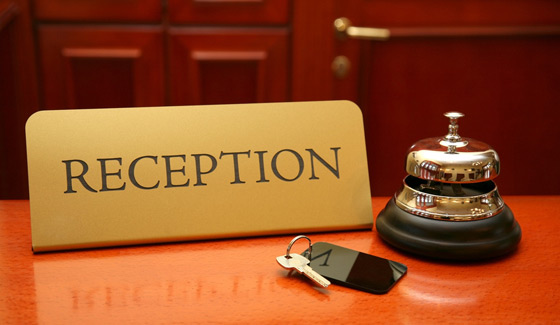 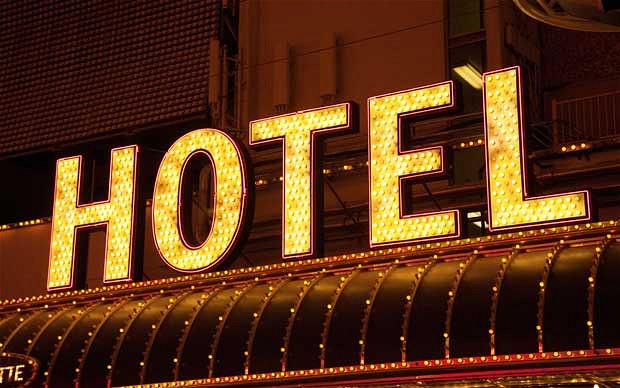 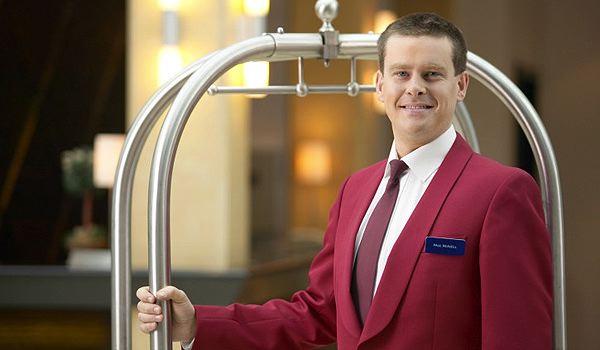 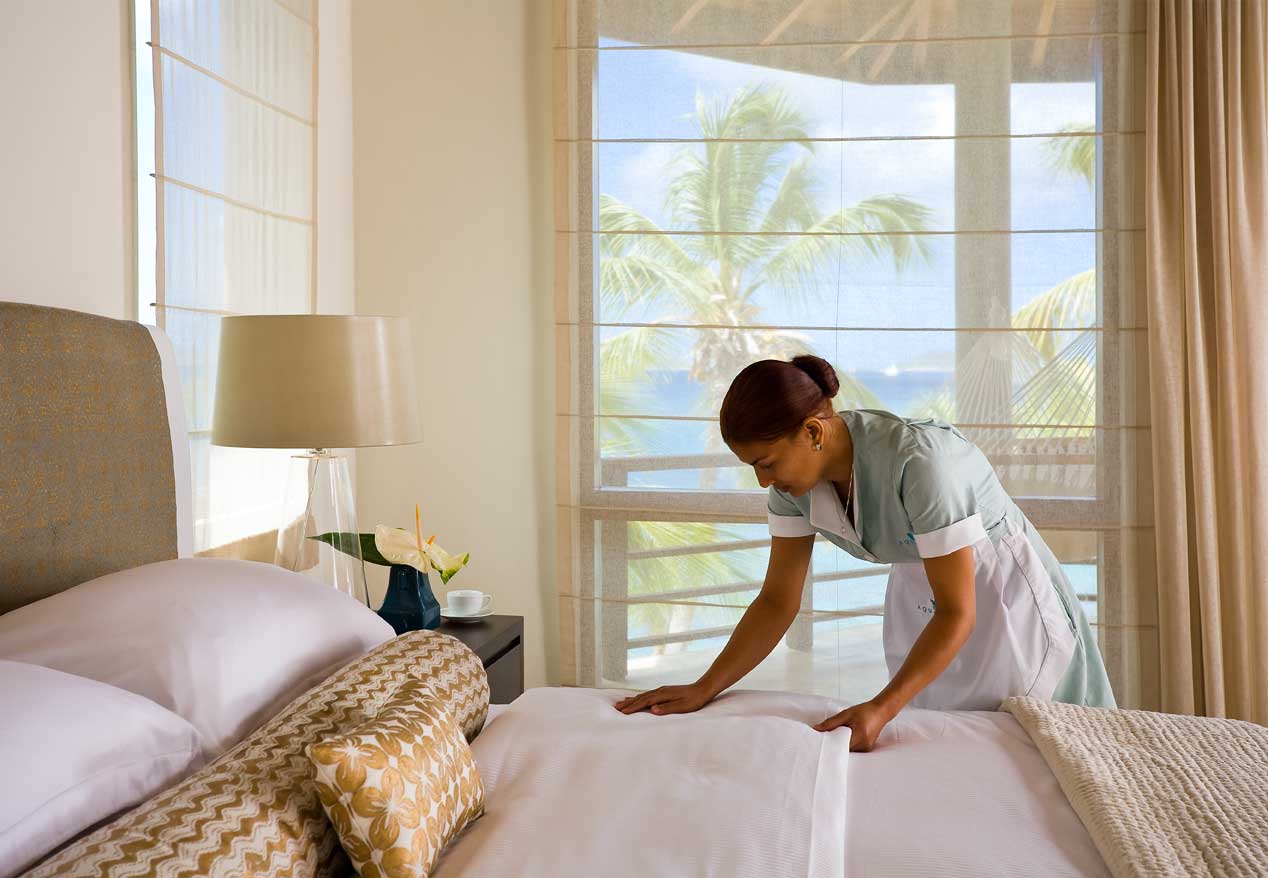 May 2014
Based on “Be My Guest”
Written by: Francis O’Hara
Cambridge University Press
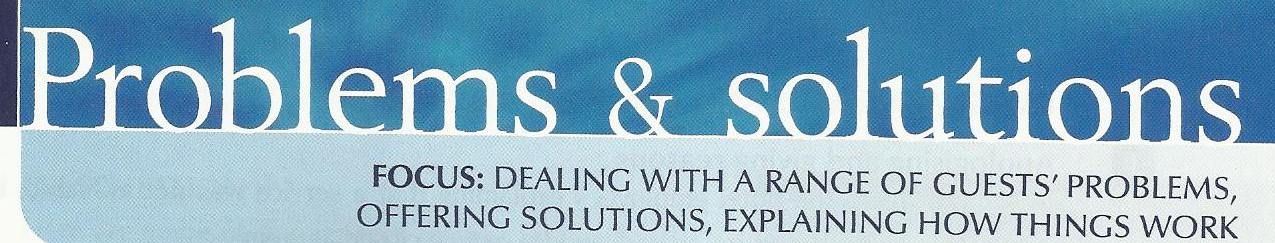 I’ll see to it immediately.
What problems do guests have in their rooms?
Do they have problems with TV, air-conditioning, heating, noise? What kinds of items do they forget to bring with them? Do they remember to bring shaving materials, nightgowns, hair dryers, etc?
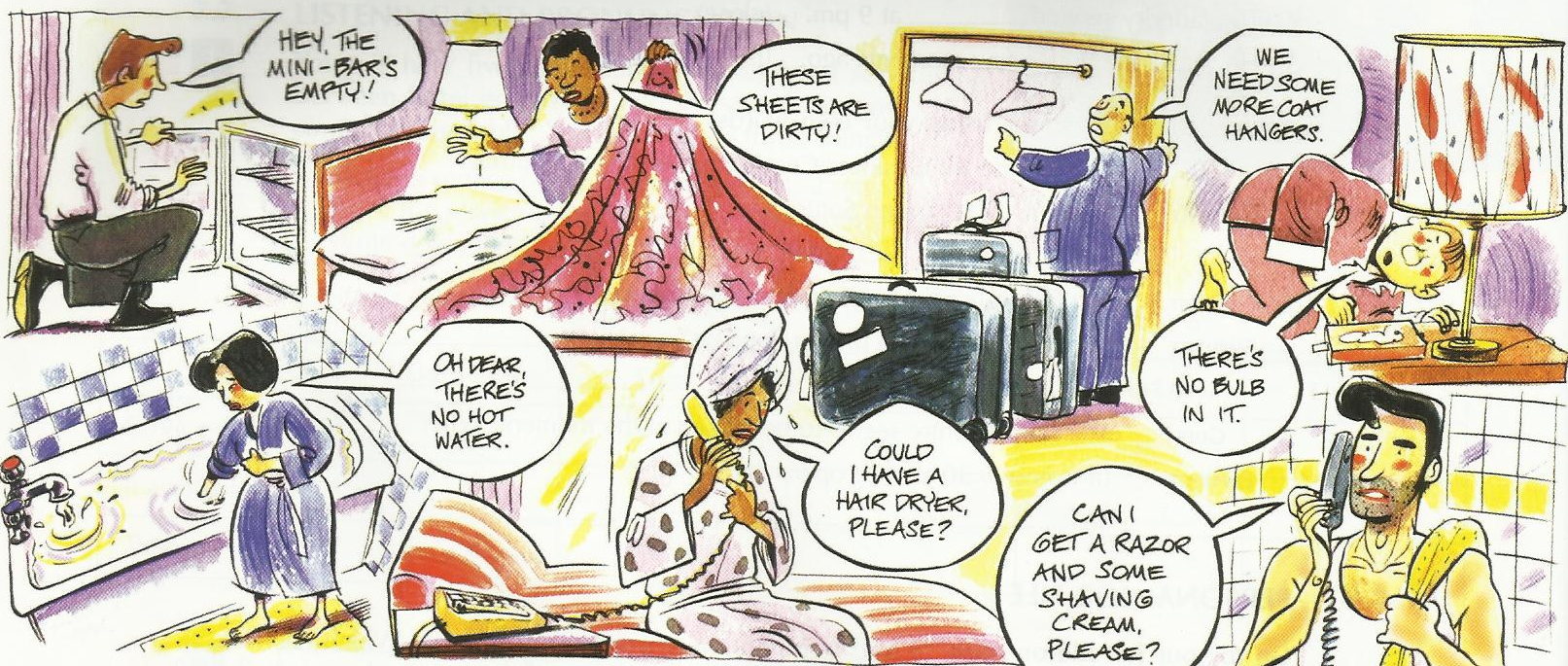 Can you think of any others?
Listening and pronunciation
Listen to five conversations between guests and hotel employees and match each guest and their problem.
	Guest 1	guest forgets razor and shaving cream
	Guest 2	sheets are dirty
	Guest 3 	mini-bar is empty
	Guest 4 	guest needs a hair dryer
	Guest 5	not enough hot water
			no bulb in bedside lamp
			more coat-hangers are needed
Be clear and polite
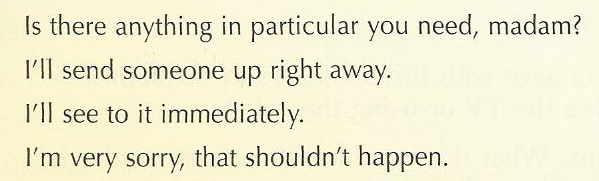 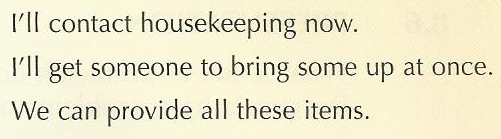 Language Focus and Practice
Solutions	notice how the employee offers a solution to the guests’ problem. The future with ‘will’ is used for a decision made at the time of speaking.

I’ll send someone up right away.
(to send a person to a room)
I’ll see to it immediately.
(to do something, to act)
I’ll contact housekeeping now.
(to call, tell, inform someone)
I’ll get someone to bring some up.
(to tell someone to do something)
Complete these sentences using the correct words from the list.
have,	send one up, some more, send up, no	,right away, contact them, I’ll get, ask, provide
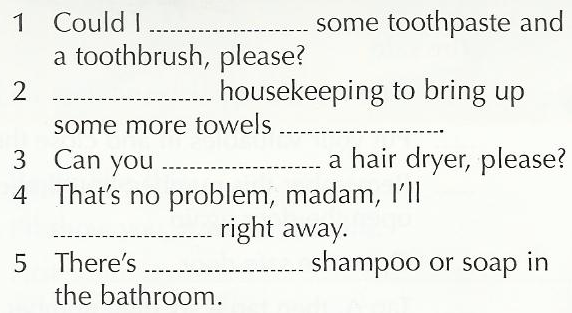 Complete these sentences using the correct words from the list.
have,	send one up, some more, send up, no	,right away, contact them, I’ll get, ask, provide
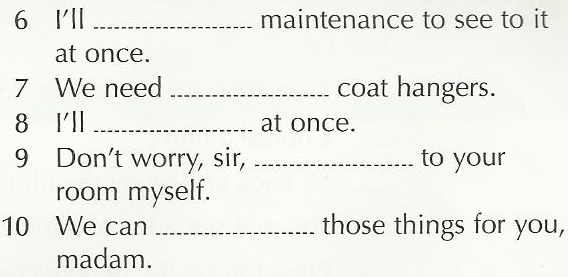 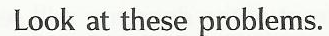 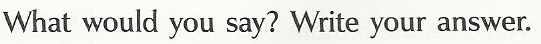 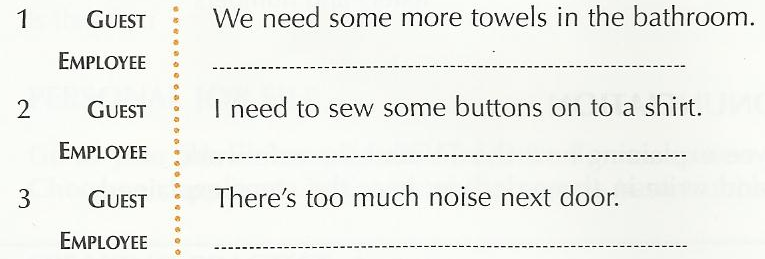 Personal Job File
Go to your job file and write down any new words and phrases.
What problems do guests have in the hotel where you work?
Note down a problem and the solution you would suggest.
You can choose your own code number for the safe.
What kind of problems do guests have with the amenities in the room?
Do guests have problem operating the TV or using the safe?
Here are two jumbles explanations. What do you think the correct order is? There are more than one possibility.
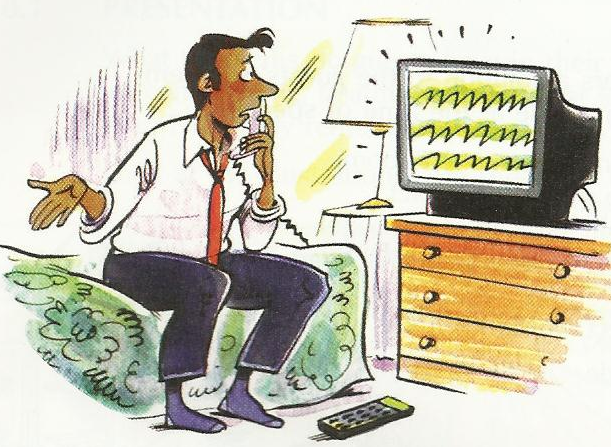 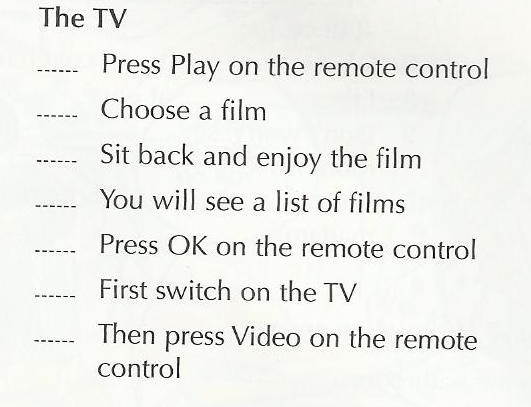 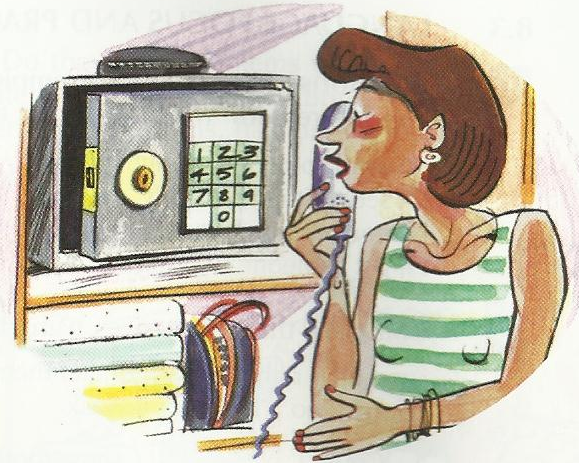 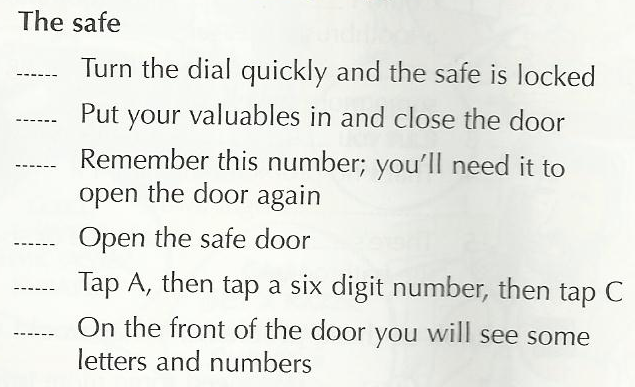 Listening and pronunciation
Listen to a hotel employee explaining how TV and the safe work.
Follow the instructions and write in the order you hear the steps explained.
Language Focus and Practice
Explaining how it works
Study these verbs. How many do you know?
Turn on 	Turn off
Turn up 	Turn down
Press 	Tap in
Key in	Choose
Open		Close
Put in	Take out
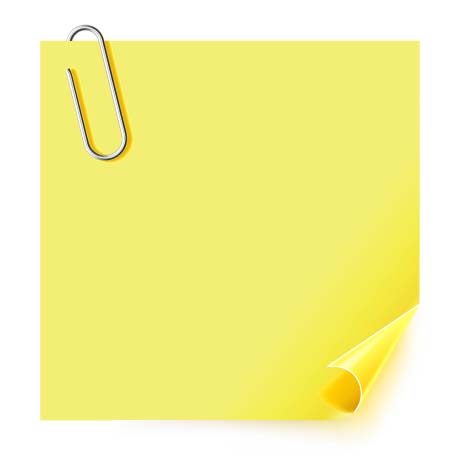 example
Tap in
Tap in the code number.
What verbs would you use to explain how these things work?
	From the list in 1 choose at least three verbs for each object.
	The first has been done for you.
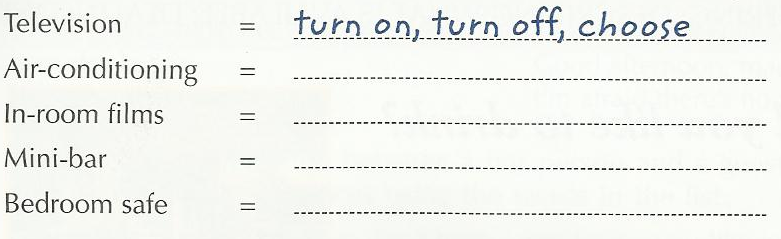 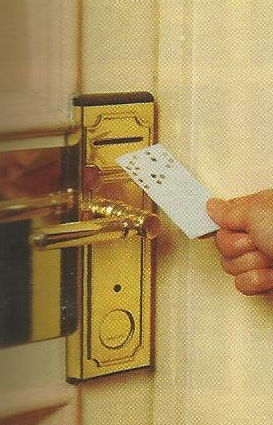 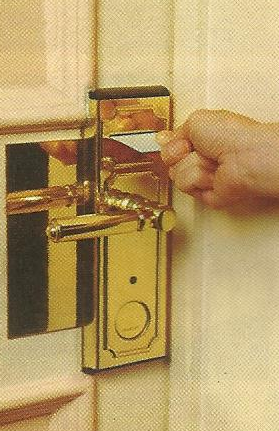 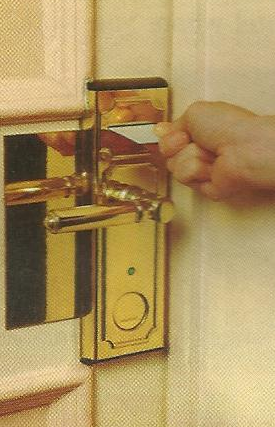 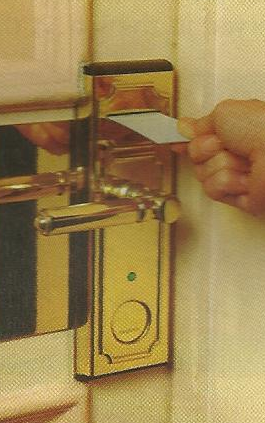 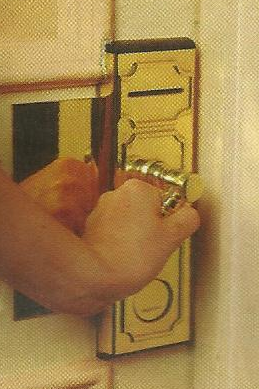 Explain how the key works.
Begin like this:
I will show you, it works like this.

First……………………………………………………………..
Then …………………………………………………………….
Is that ok?
Personal Job File
Go to your job file and write down any new words and phrases. Choose an appliance in the hotel that guests have trouble with. Explain how it works.
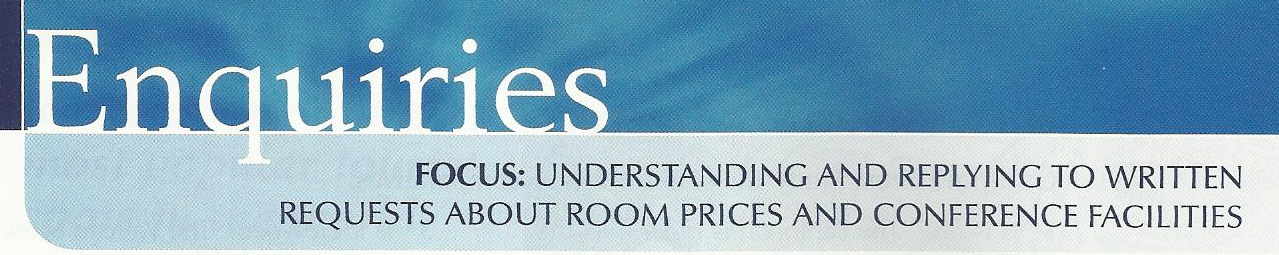 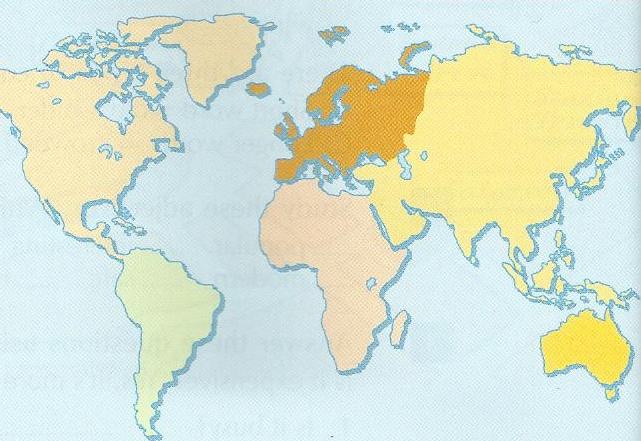 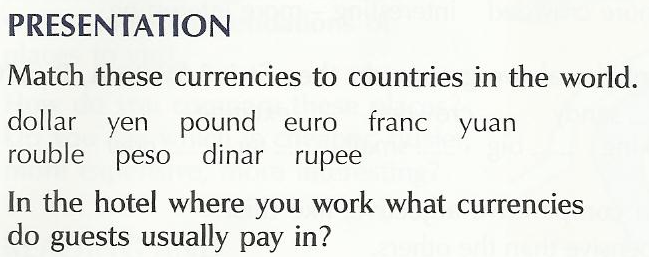 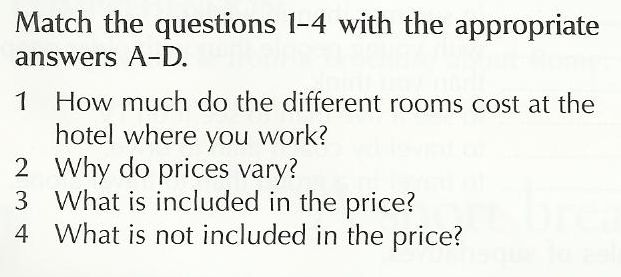 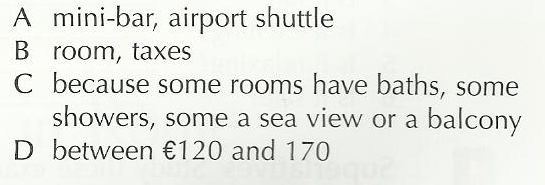 Listening and pronunciationThree guests telephone three different hotels to enquire about room rates.Listen to the three conversations and complete the gaps.
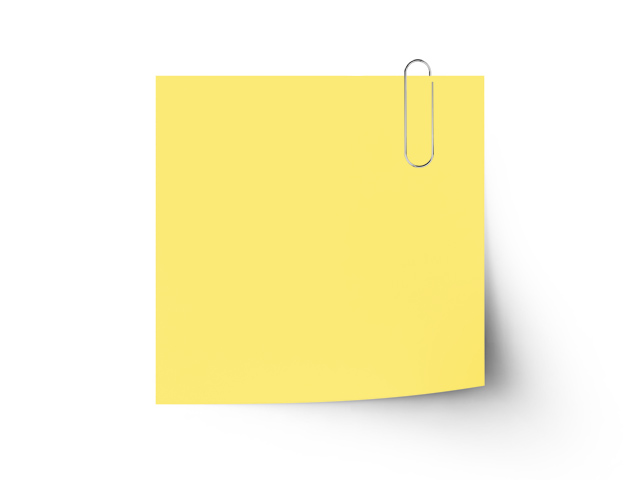 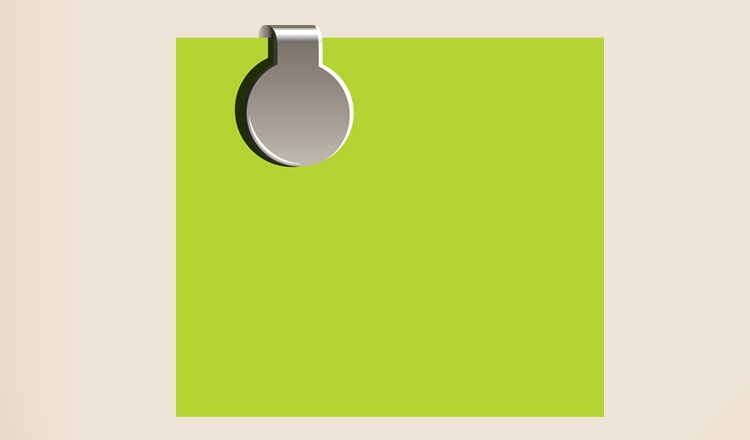 The Devonshire Arms
Room		Rate
Single		₤……..
Twin single occupancy (superior) ₤95
Suite		₤………
Rates are per room, per night and include full…..and……
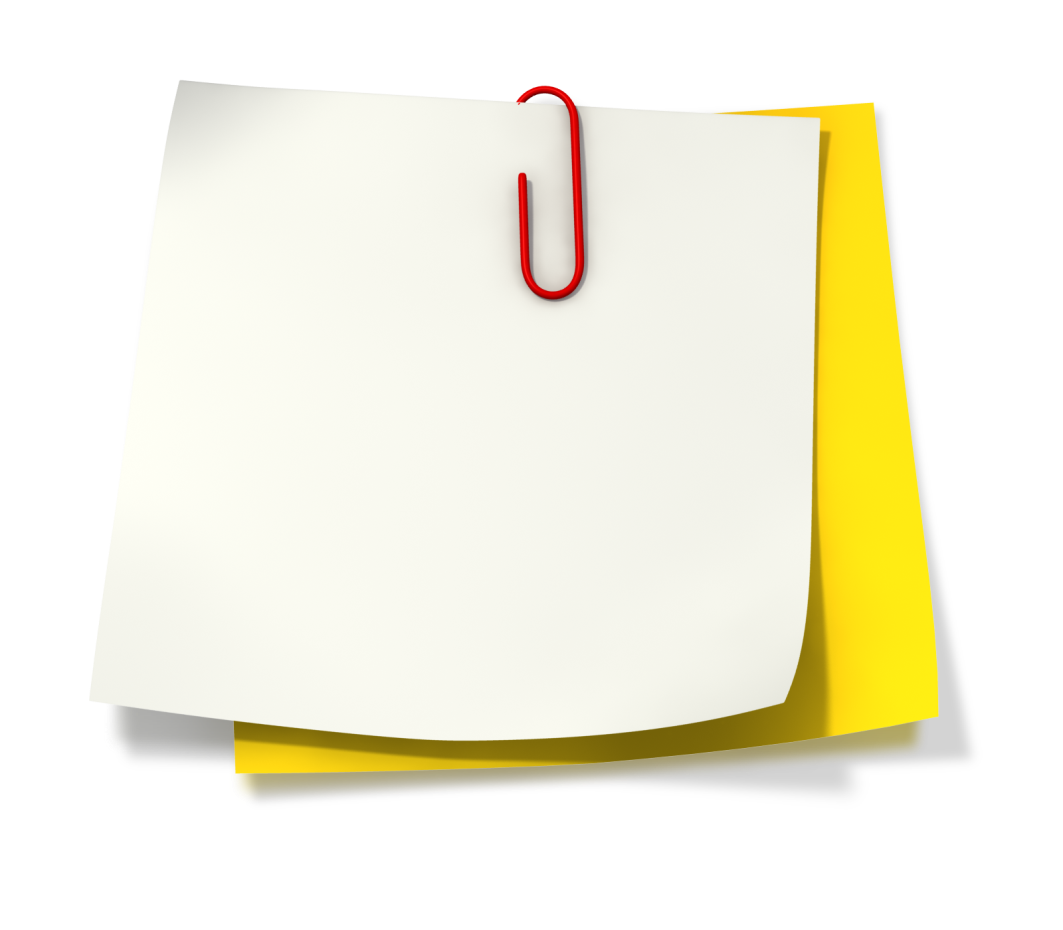 The stars Hotel
Room	Rate
Single	US$ 220-250
Double/Twin US$ ……-…..
Suite	US$ 550-…….
A……… service charge applies to the above rates.
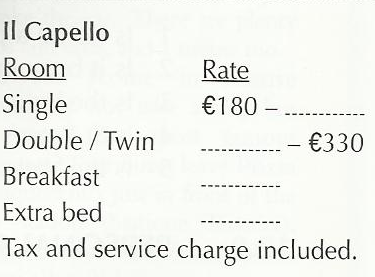 Listening and circle the numbers you hear.
4	     14	 19	   29   33	
  50	 66	  76   80	
 100	 240	330
450    600	   740	     
820	901	1,000
Being clear and polite listen to these sentences and repeat them.
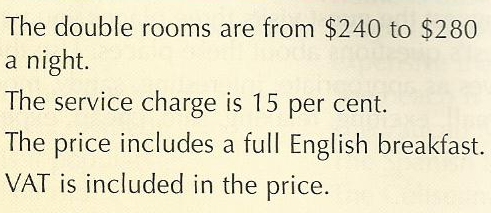 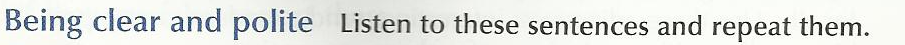 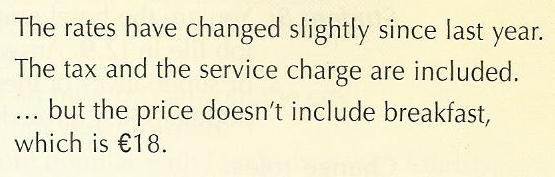 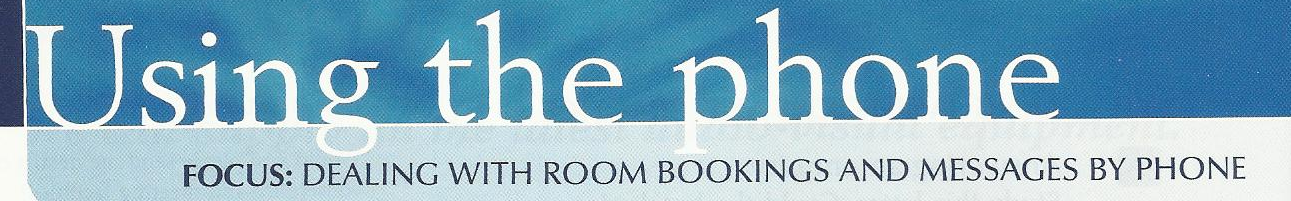 Good morning, Plaza Hotel, can I help you?
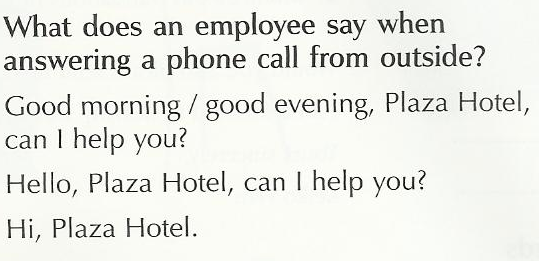 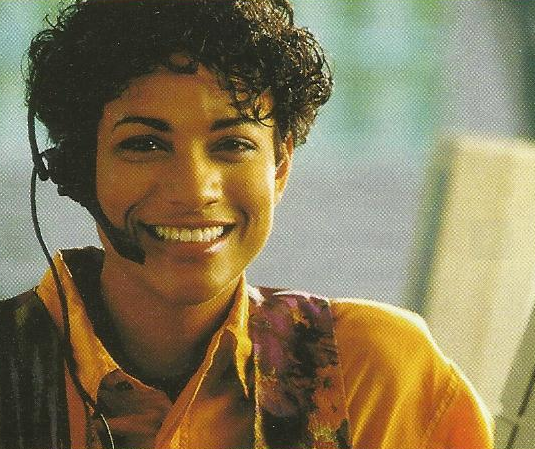 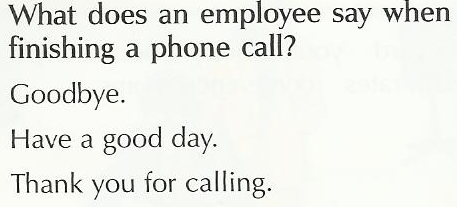 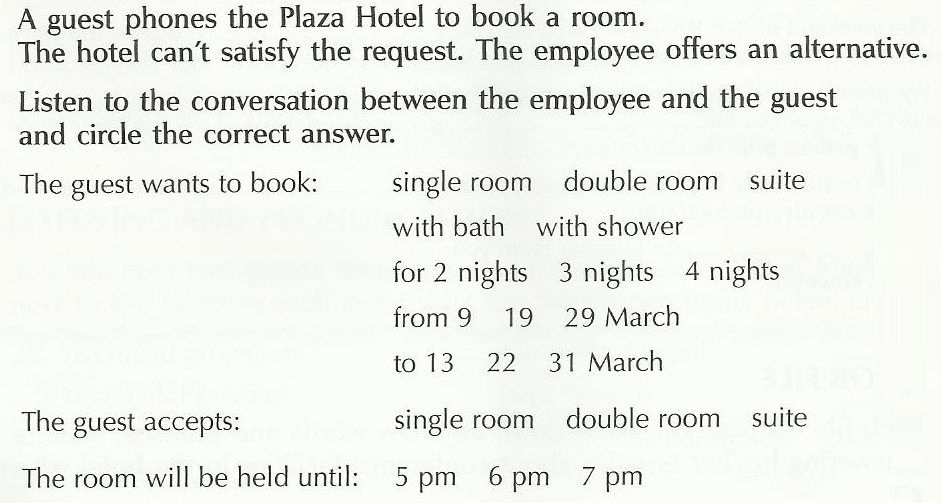 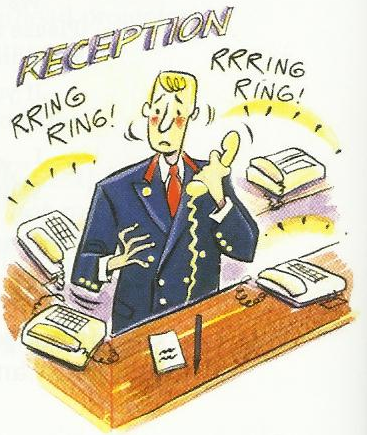 Listening and Pronunciation
Being clear and polite listen to these sentences and repeat them.
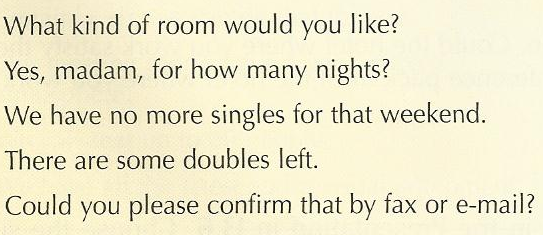 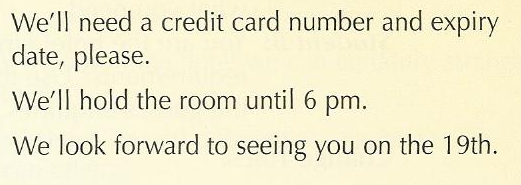 Language Focus and Practice
Building the conversation
	A guest phones to book a room. The employee apologizes as the hotel can’t satisfy the request, and then offers an alternative. Study the three stages, A, B, C.
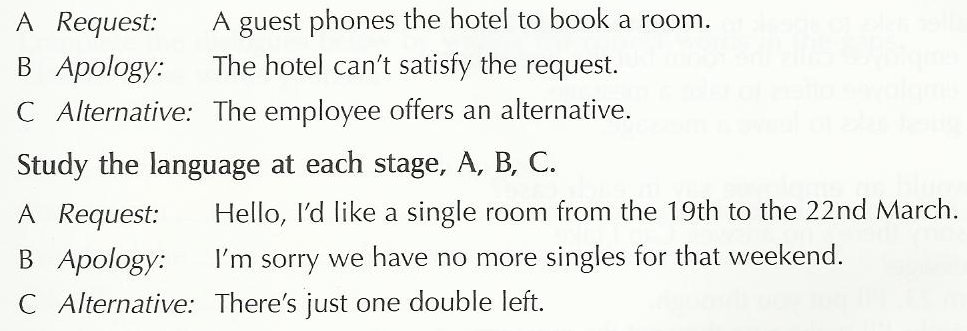 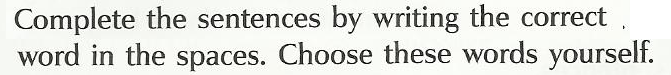 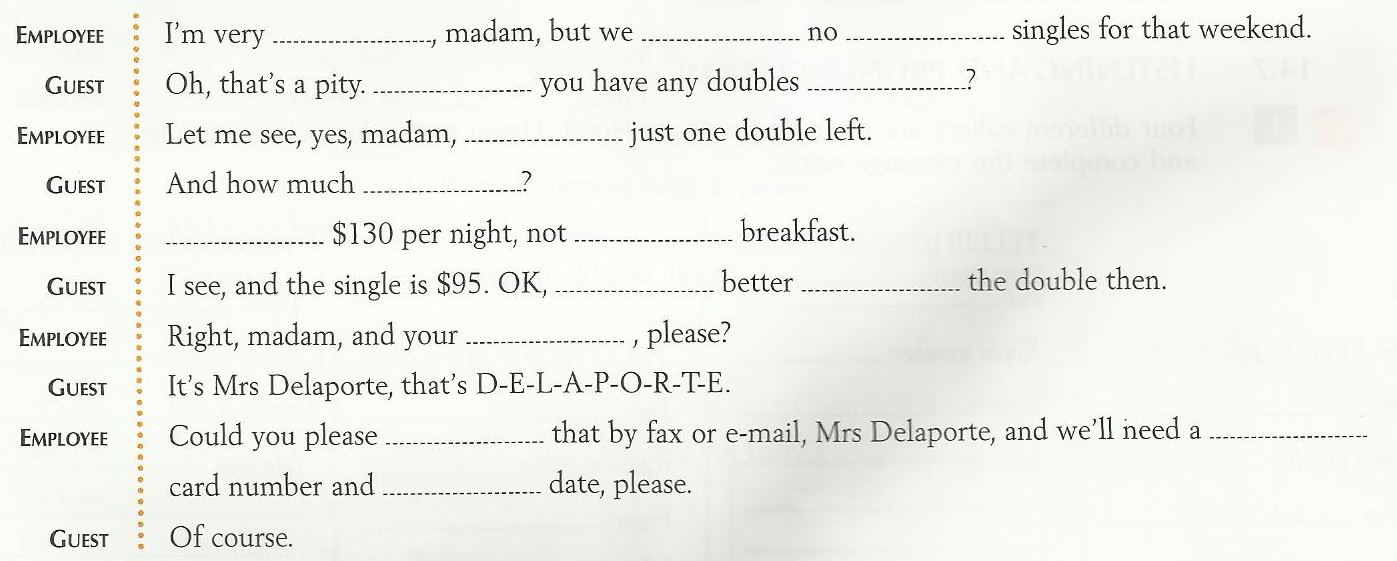 Personal Job File
Go to your job file.
Write down any new words and phrases.
Write down how you begin, and end a telephone conversation in the hotel where you work. Write a brief conversation between a hotel employee and guest, where the hotel can’t offer the guest what they want, but have an alternative.
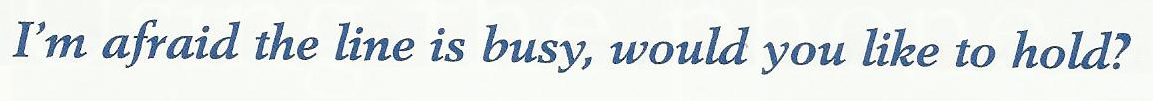 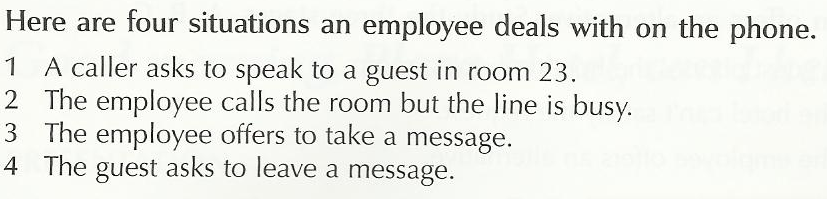 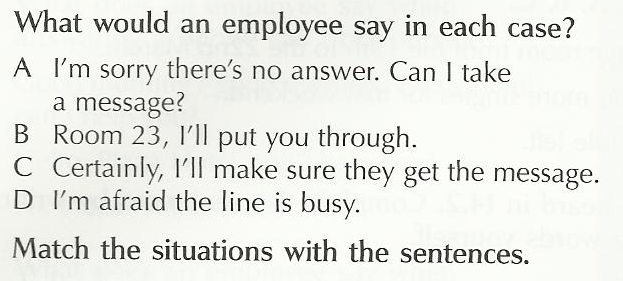 Listening and Pronunciation
Four different callers are phoning  the Plaza Hotel. 
Listen to the four conversation and complete the message note.
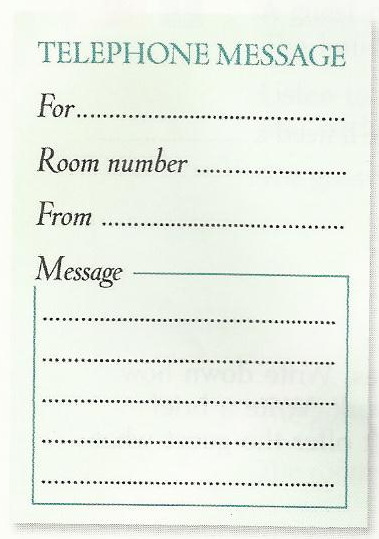 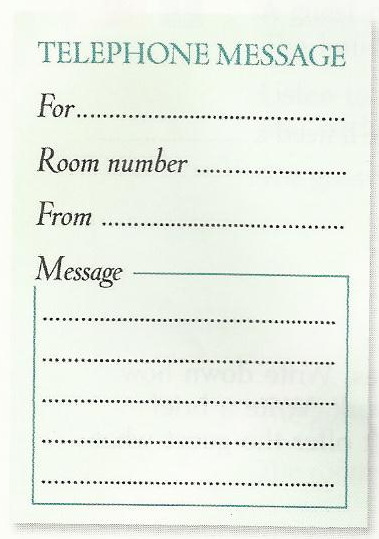 Being clear and polite listen to these sentences and repeat them.
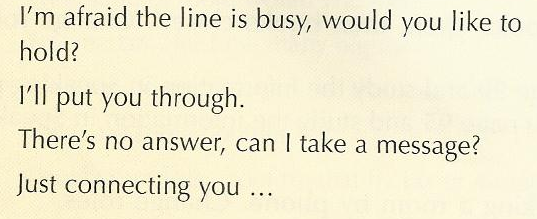 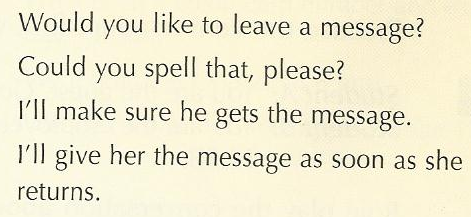 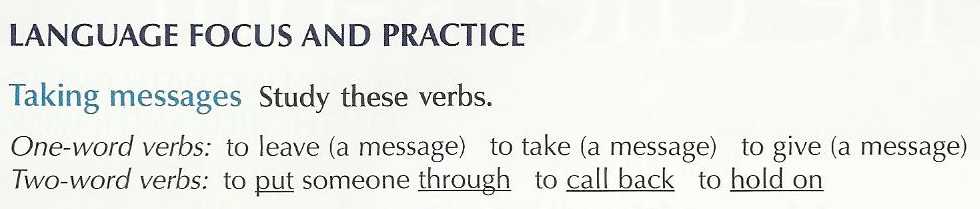 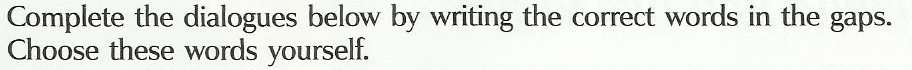 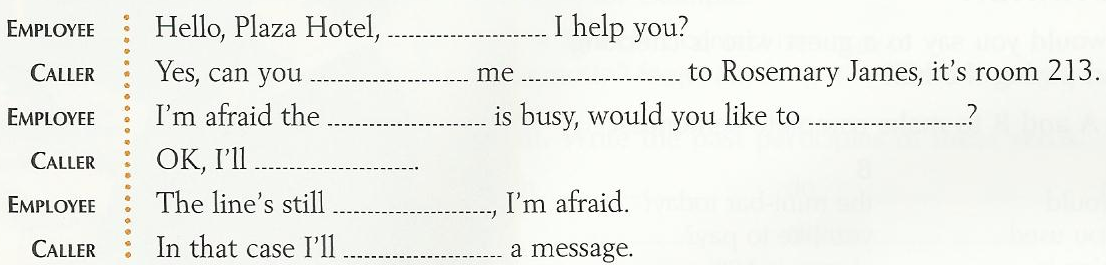 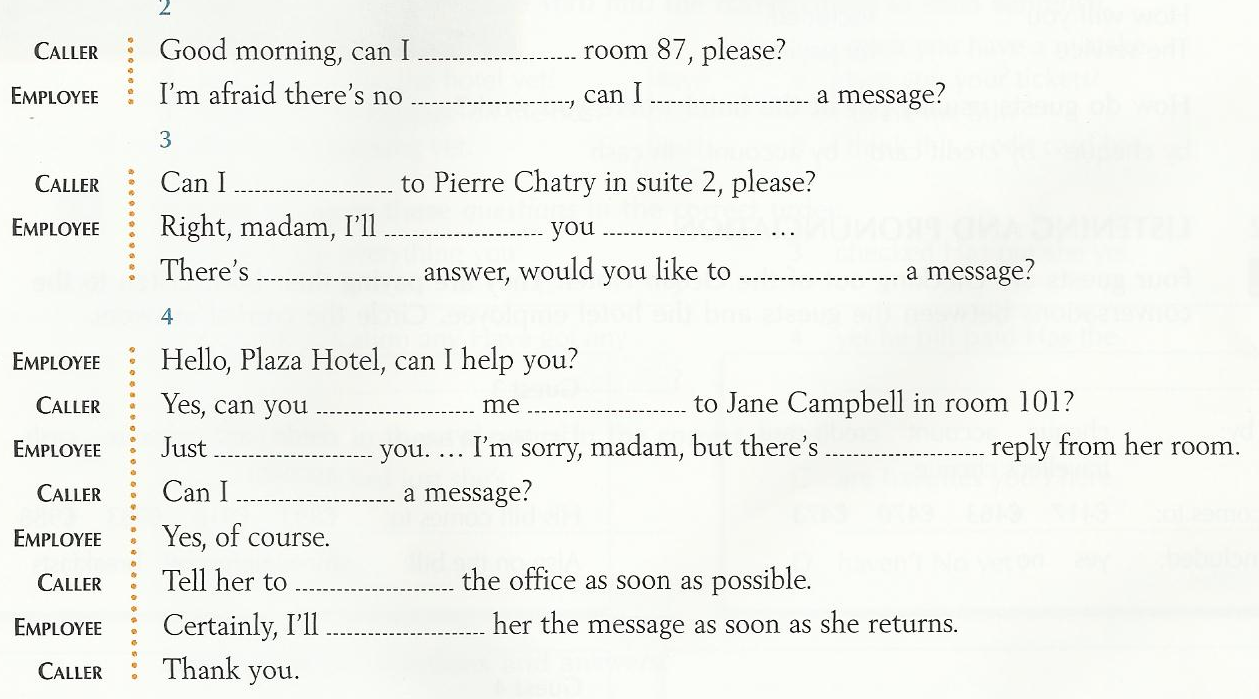 Personal Job File
Go to your job file.
Write down any new words and phrases.
Write down what an employee, answering the phone, would say in each of the situations.
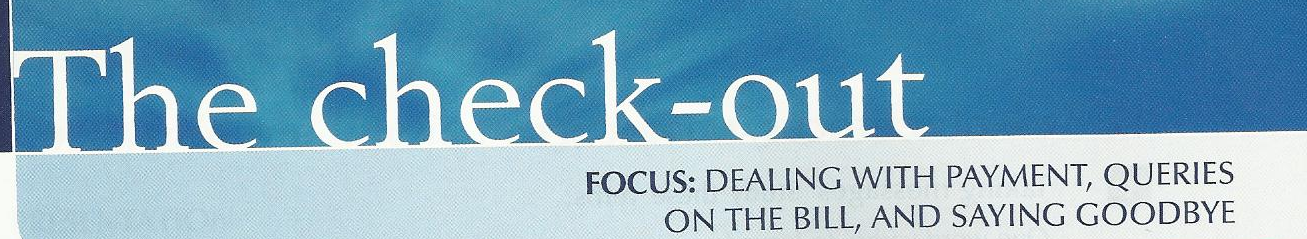 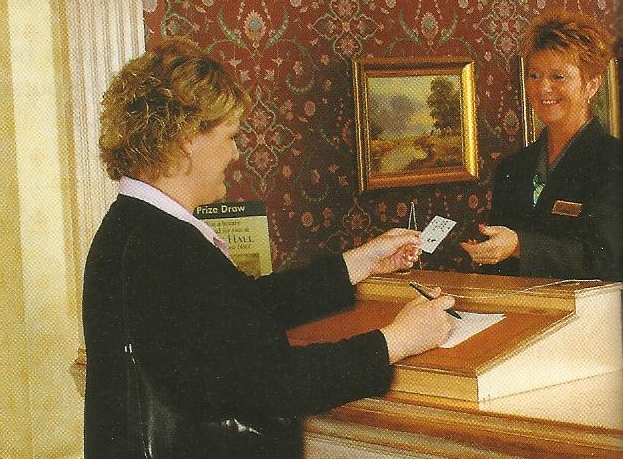 How would you like to pay?
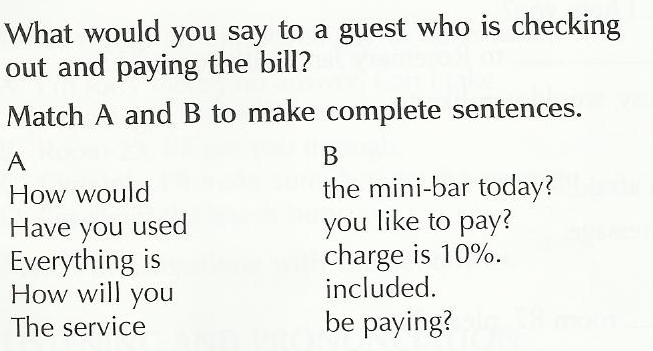 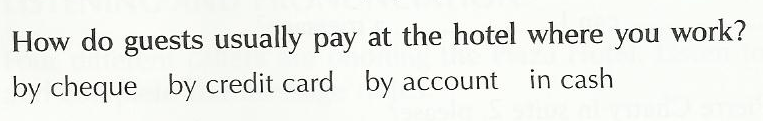 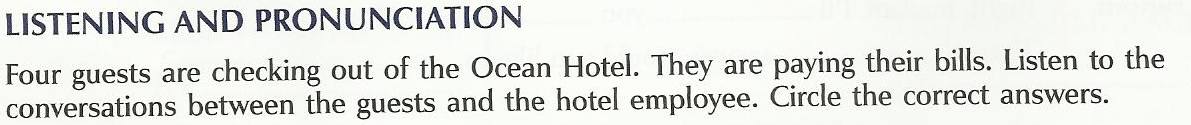 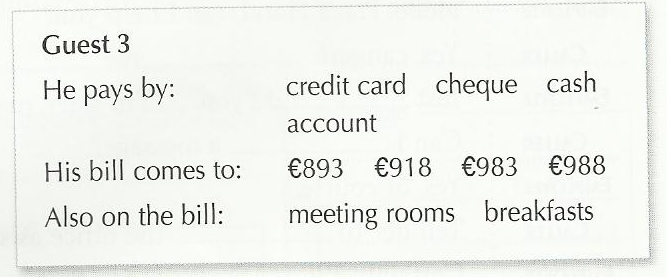 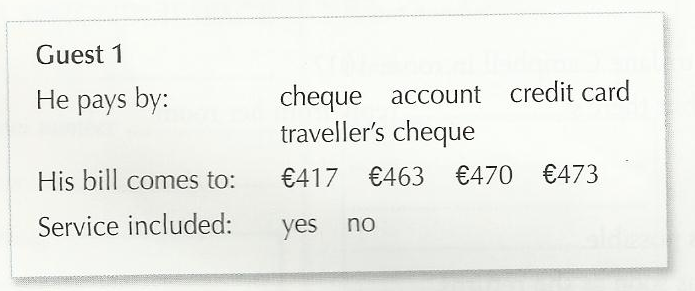 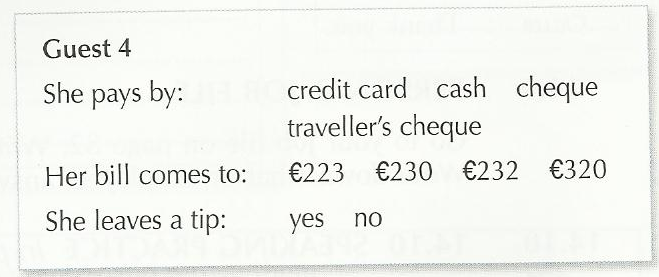 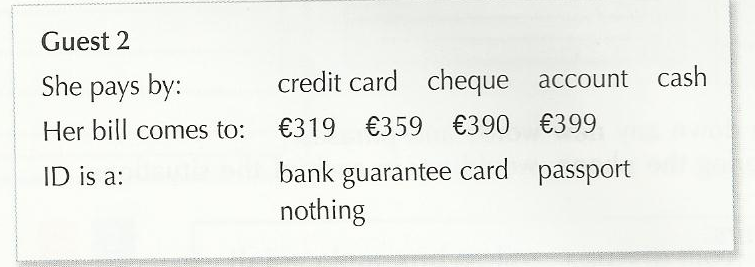 Being clear and polite listen to these sentences and repeat them.
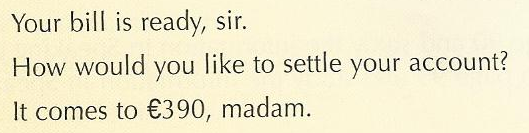 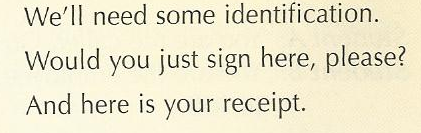 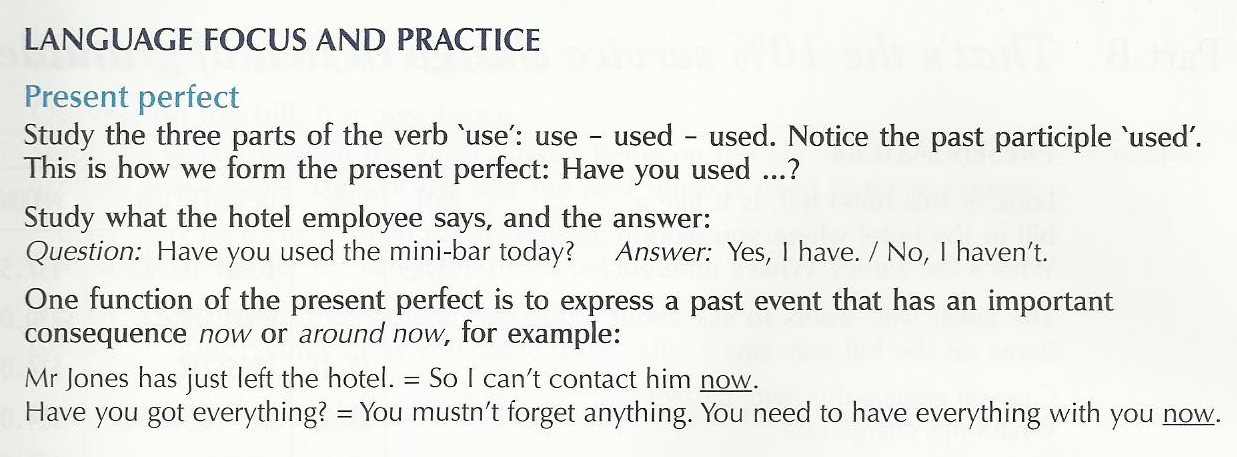 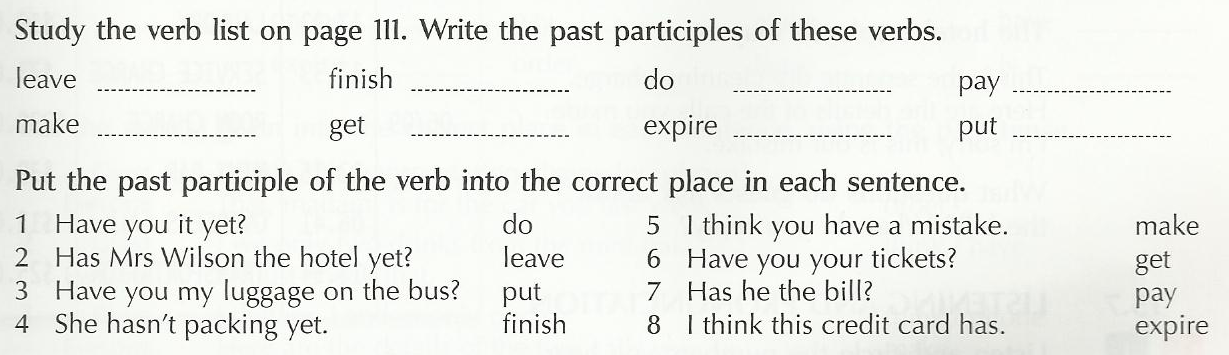 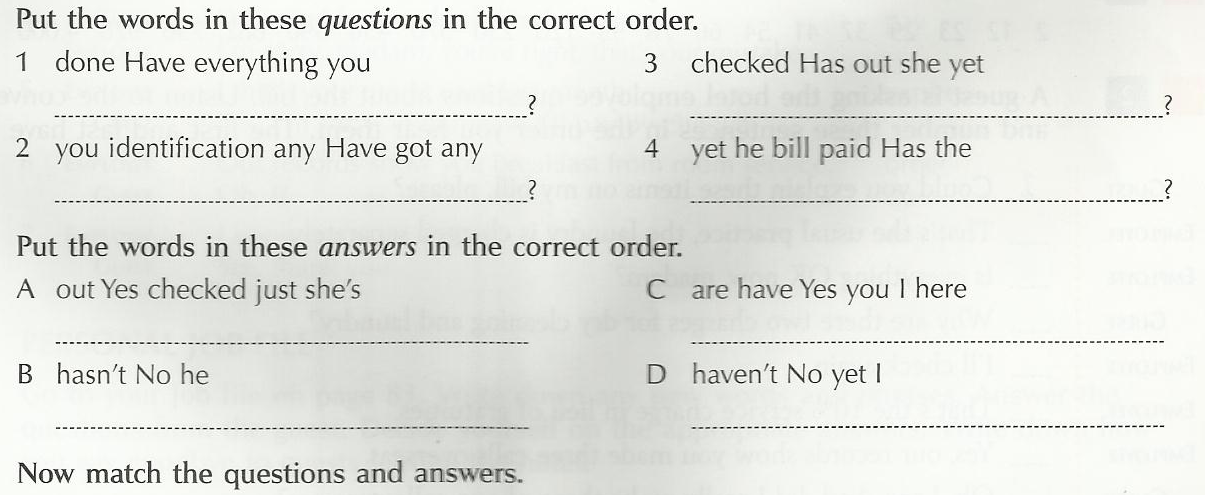 Personal Job File
Go to your job file.
Write down any new words and phrases.
Write the questions in exercise 1 and write the answers in exercise 2.
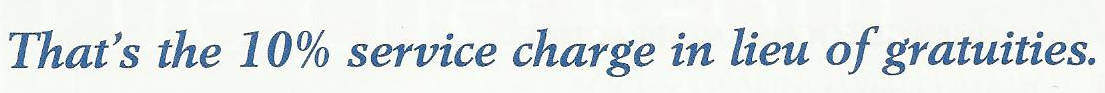 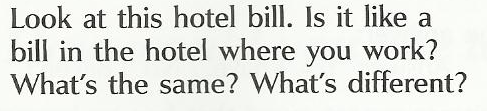 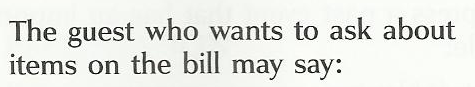 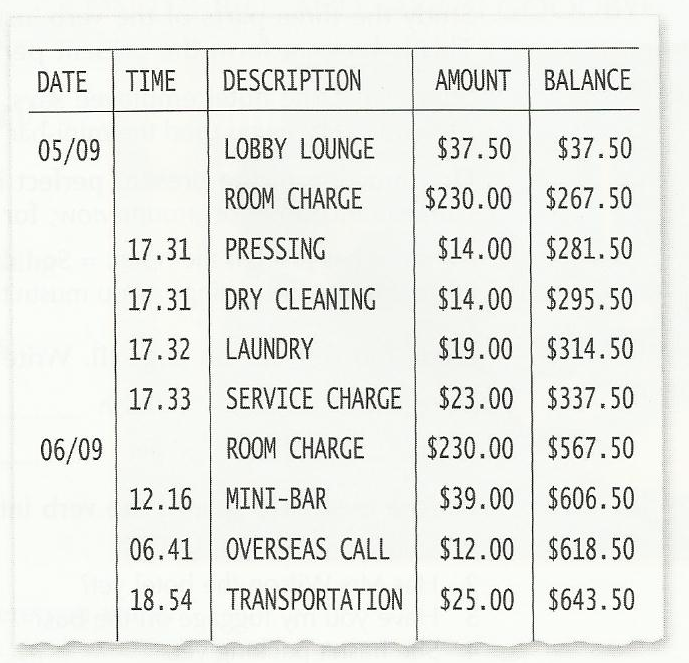 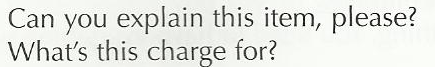 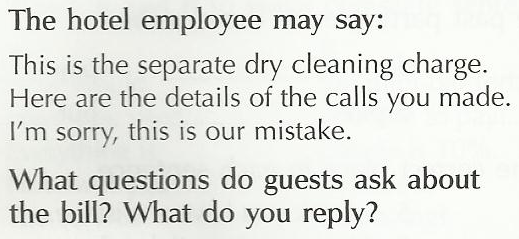 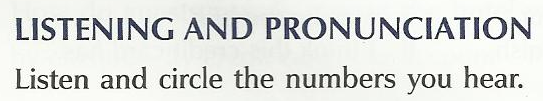 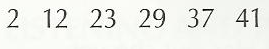 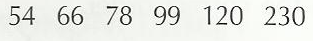 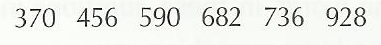 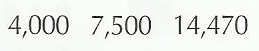 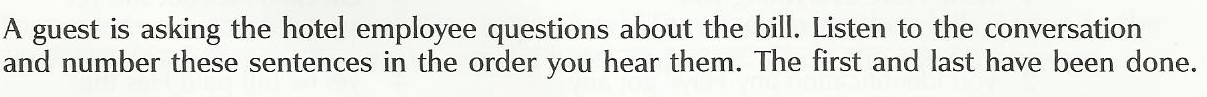 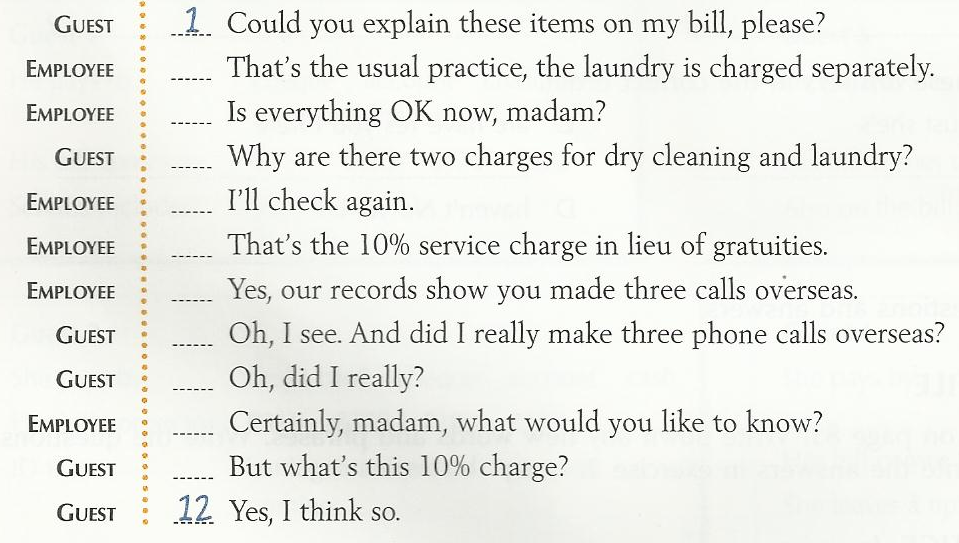 Being clear and polite listen to these sentences and repeat them.
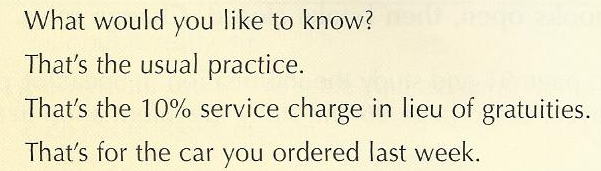 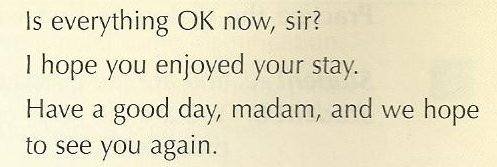 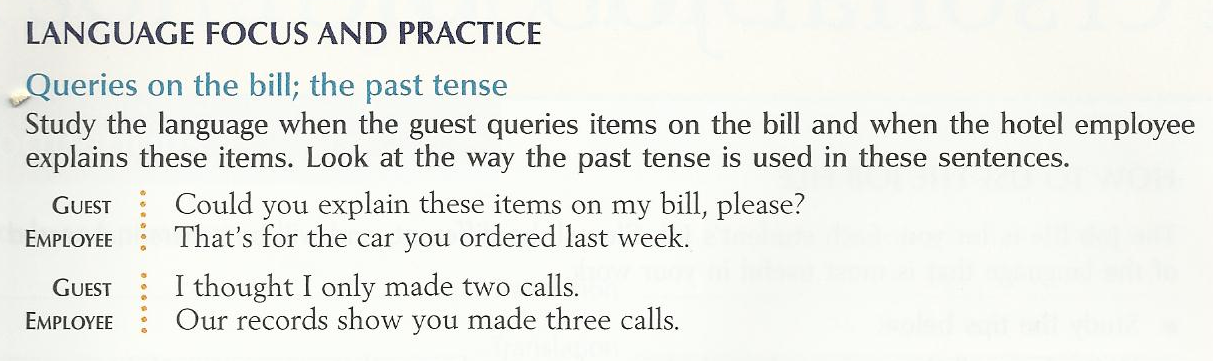 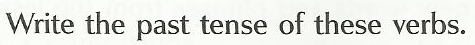 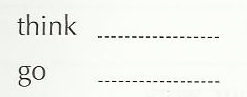 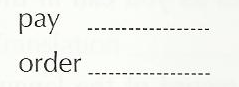 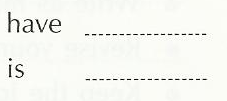 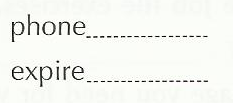 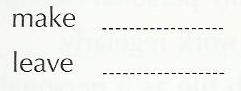 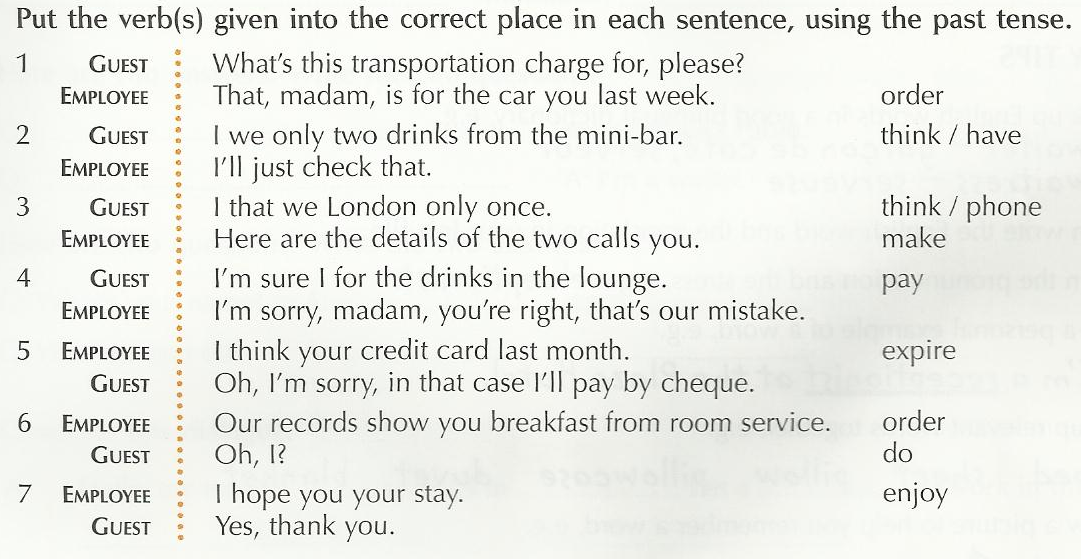 Personal Job File
Go to your job file.
Write down any new words and phrases.
Answer the questions from the guest.
Decide yourself on the appropriate answers.
Write down how you say goodbye to guests leaving the hotel.
I hope you enjoyed your stay.
Thank you for choosing our hotel.
Have a good trip.
Bon Voyage
Hope to see you next year.
We hope you enjoyed our course.Have a nice day.